Cardiac glycosides
Pharmacognosy
 3rd Class, 1st Semester / 2023
By:
 Ph Faten Essam 
MSc pharmacy science
Cardiac glycoside
Are important class of naturally occurring secondary compounds that widely distributed in nature with potential cardiovascular action. 

Which have the ability to exert specific powerful action on the cardiac muscle
Structure
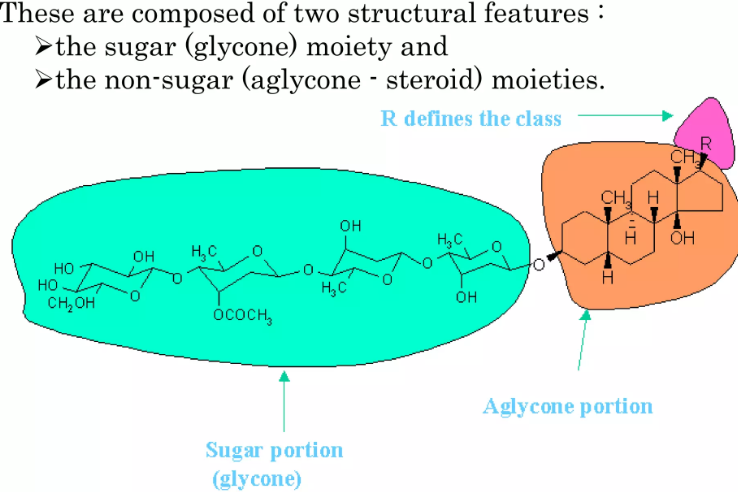 General properties of cardiac glycosides
Amorphous powder 
Bitter taste 
Soluble in water 
Very toxic compound 
Odorless
Uses


To treat congestive heart failure 
To treat atrial fibrillation  and flutter
Mechanism of action
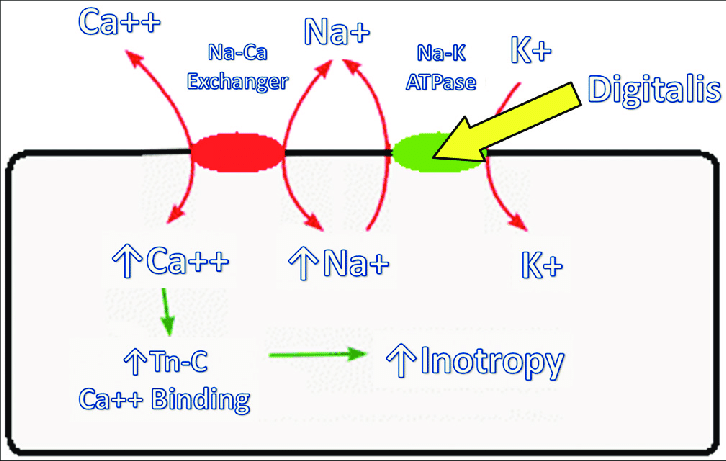 Nerium oleander
Oleander is one of the most poisonous plants in the world and contains numerous toxic compounds, many of which can cause death to people, especially young children

The most significant of these toxins are oleandrin and nerine, which are cardiac glycosides.
Procedure
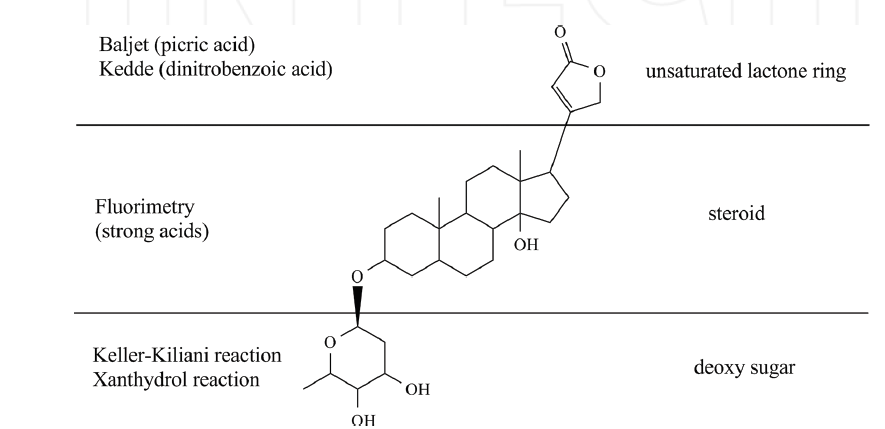 Baljet test
To the 2-3 ml of chloroform extract, add few drops of Baljet's reagent  → orange or red will be found 




Eq ?????
Liebermann test  :
Take 2 ml of chloroform extract, and add 5 drop carefully of conc. H2SO4 drop by drop on the side of the test tube violet color at
 first will be developed to green when standing .

Mechanism of action H.W
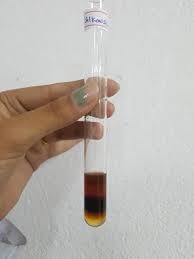 Keller killiani's test
Add  2ml of glacial acetic acid  to 2ml chloroform extract in a test tube and a drop of ferric chloride solution. Then add 1 ml carefully of conc H2SO4 drop by drop on the side of the test tube → a reddish brown ring will be formed
Drug used in this lab.
DIGOXIN is indicated for the treatment of mild to moderate heart failure in adults
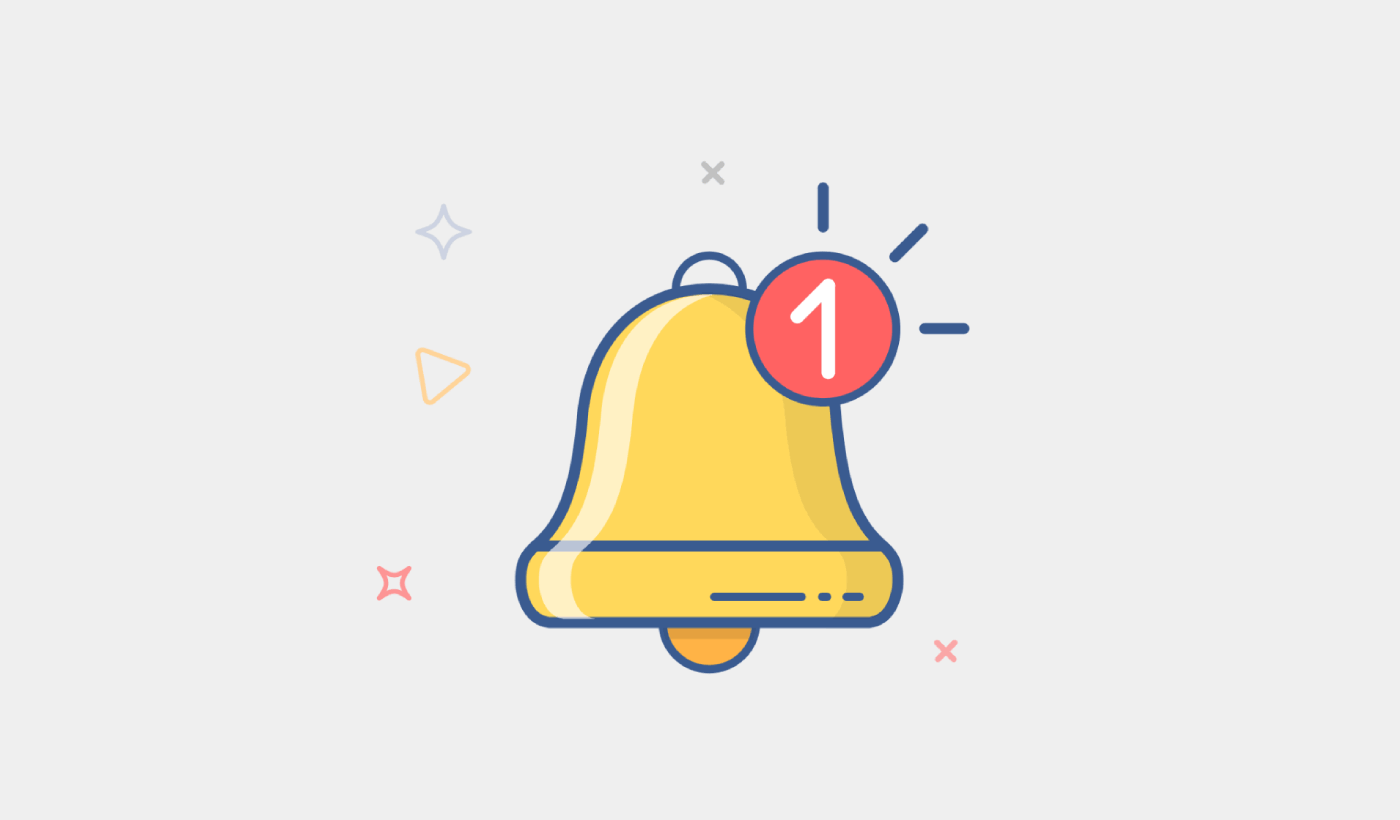 This lab may include report sheet so be careful  !!!!